Modèle du cristal parfait
Niveau : MPSI
Prérequis
Interaction de Van der Waals
Liaison hydrogène
Points de difficultés identifiés
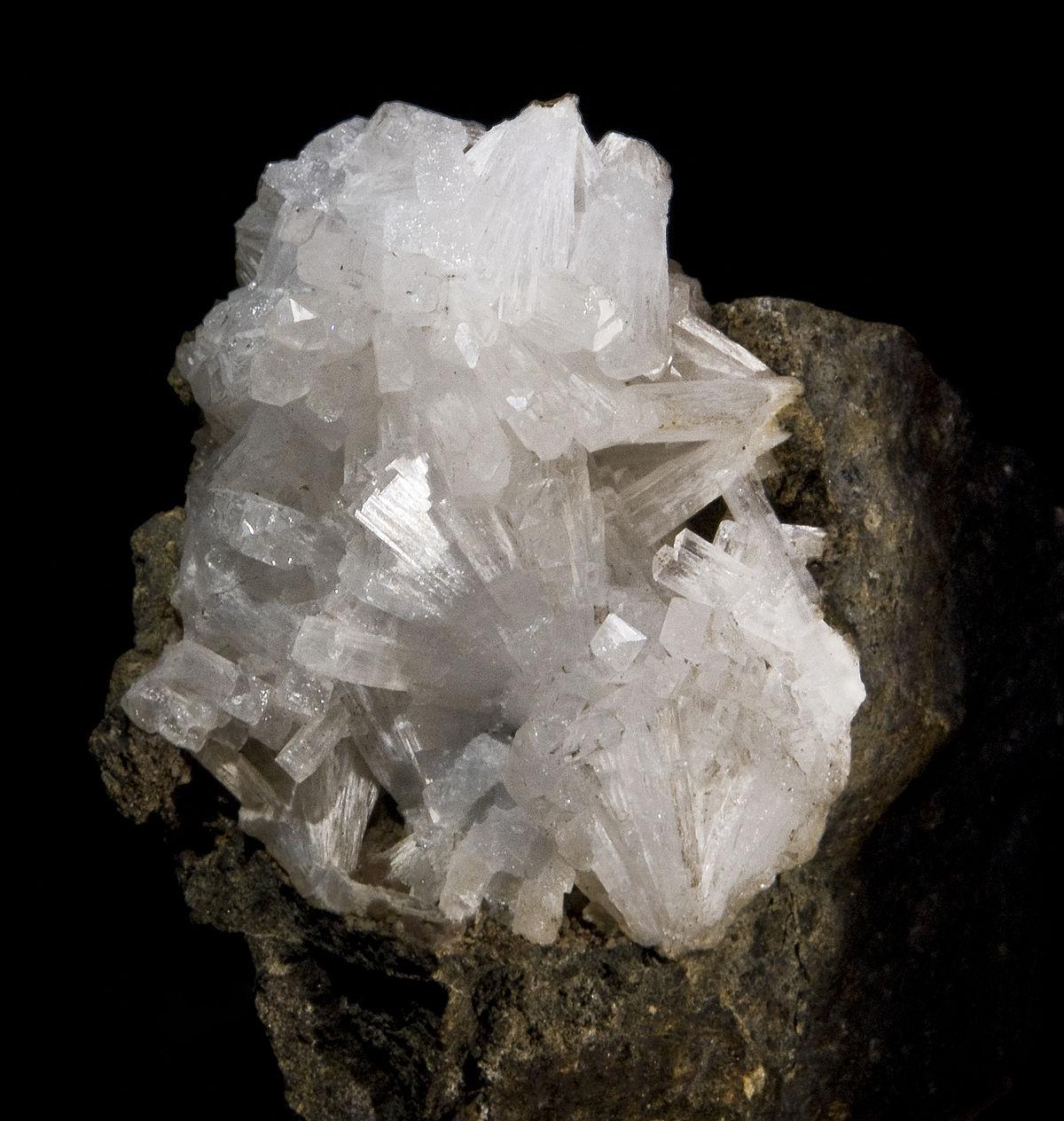 solide amorphe : solide de  forme est quelconque. Ses propriétés sont isotropes et sa température de fusion non nette.
solide cristallin : A l’échelle macroscopique ils possèdent des structures polyédriques présentant des facettes. Leurs propriétés sont anisotropes et leur température de fusion nette.
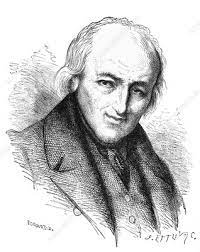 Expliquer à l’aide du modèle du cristal parfait le lien entre l’agencement microscopique et les propriétés des molécules ?
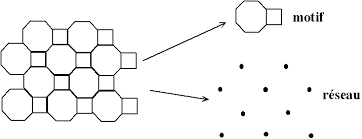 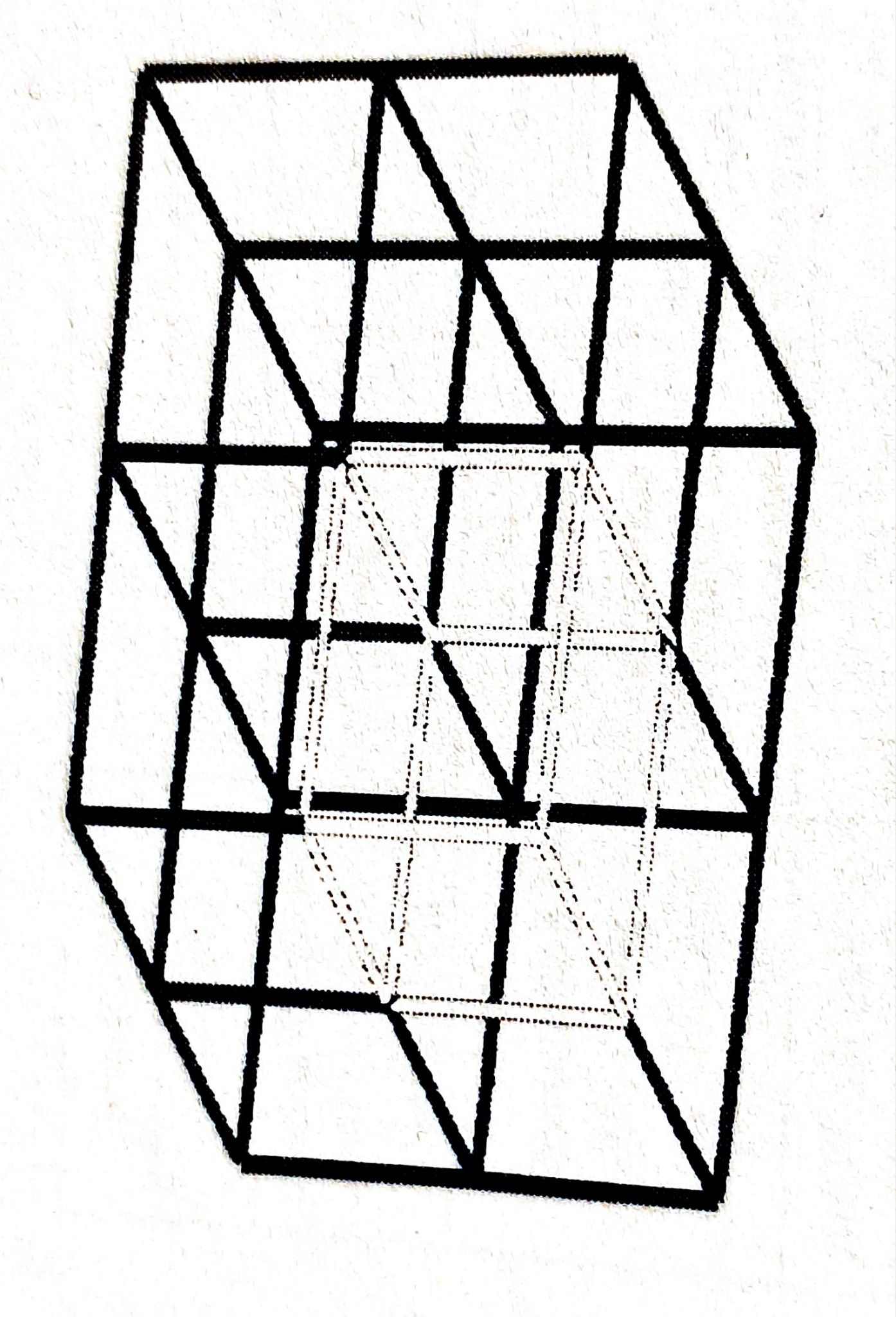 Le réseau est l’entité géométrique définie par l’ensemble infini des points du cristal obtenus à partir d’un point O, choisi arbitrairement comme origine, par translation de vecteur t = ma + nb + pc avec (m,n,p)⋲ℤ et (a,b,c) vecteurs de base non coplanaires. 
Les noeuds sont les points du réseau, obtenus par translations de combinaison linéaire des vecteurs a, b et c.


La maille est le parallélépipède construit en prenant les vecteurs de base a, b et c pour arêtes adjacentes.
a, b et c sont appelés paramètres de maille.
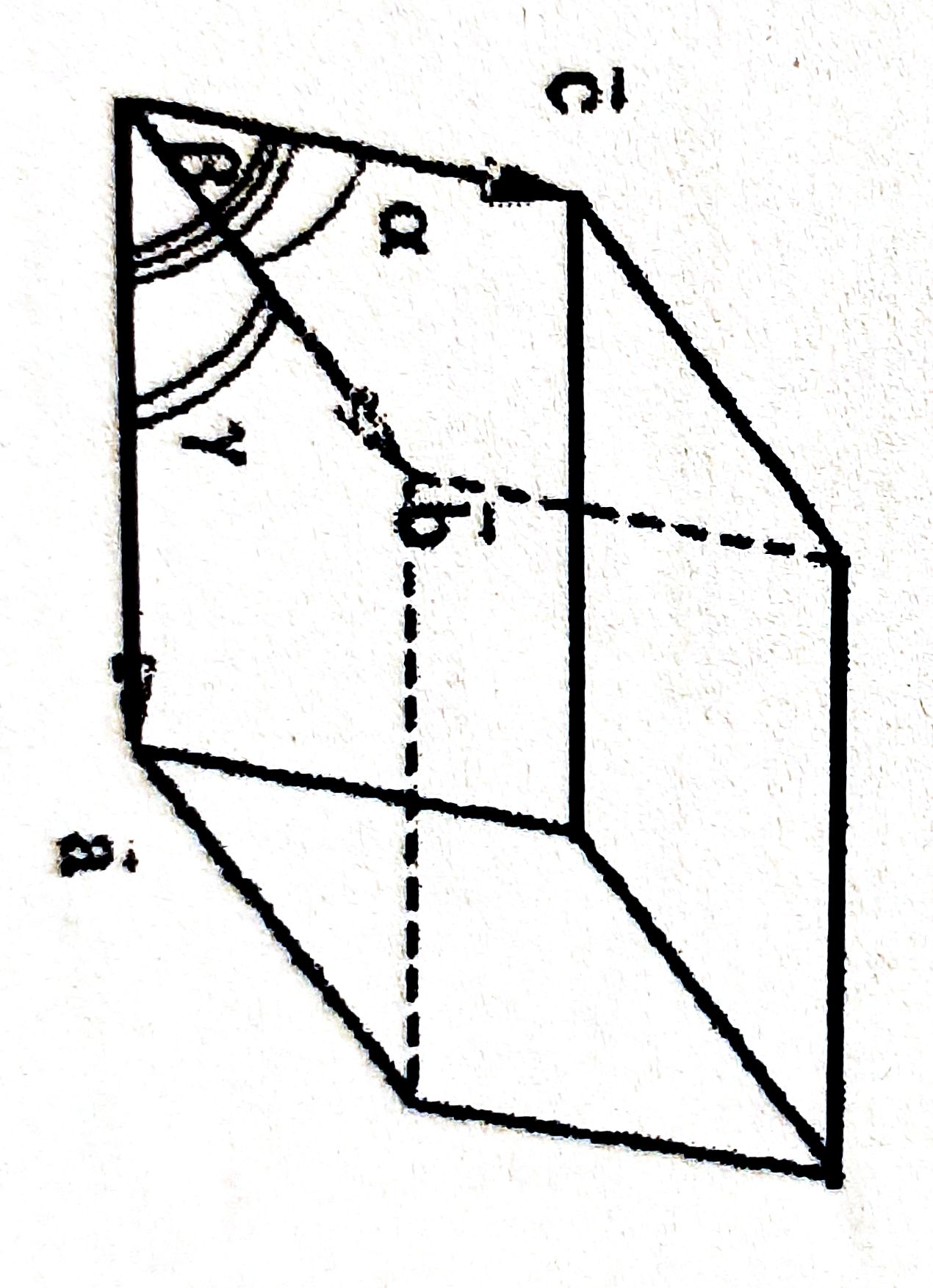 De la description de la maille au cristal, exemple de l’aluminium métallique
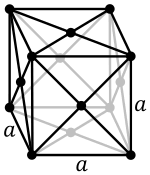 Maille cubique face centrée de l’aluminium cristallisé
Empilement compact de sphères dans l’espace
Arrangement planaire compact A :
Second plan compact B :
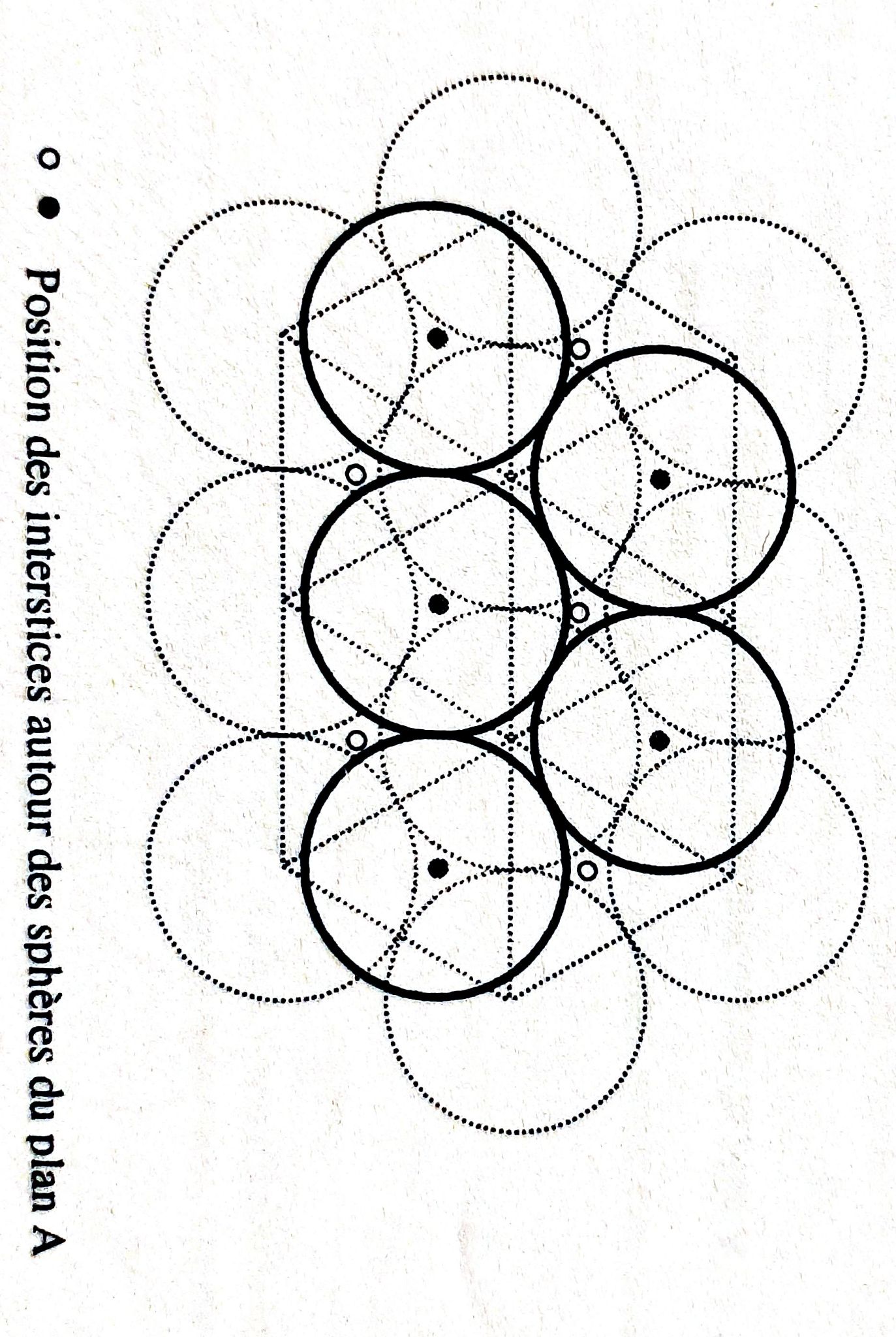 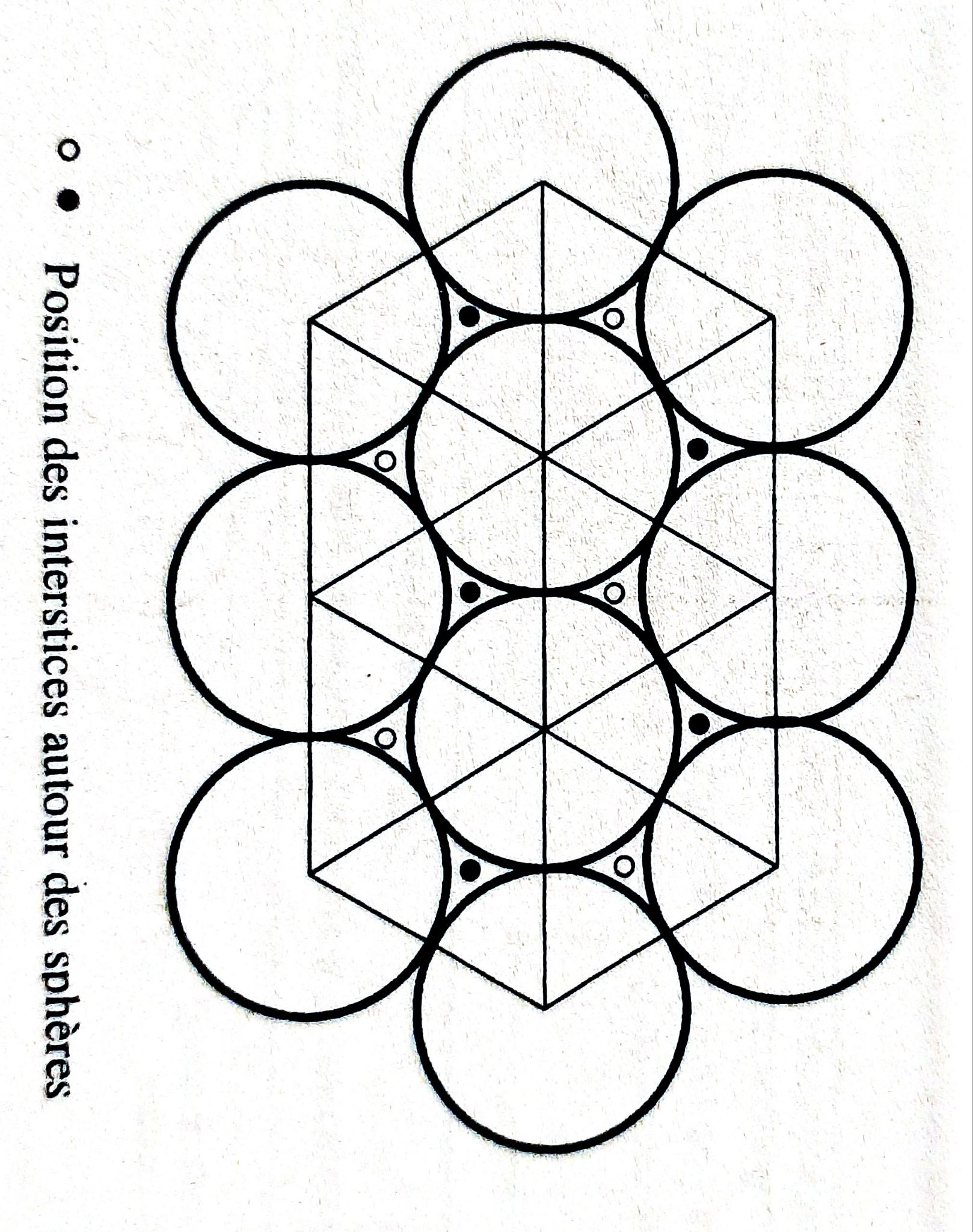 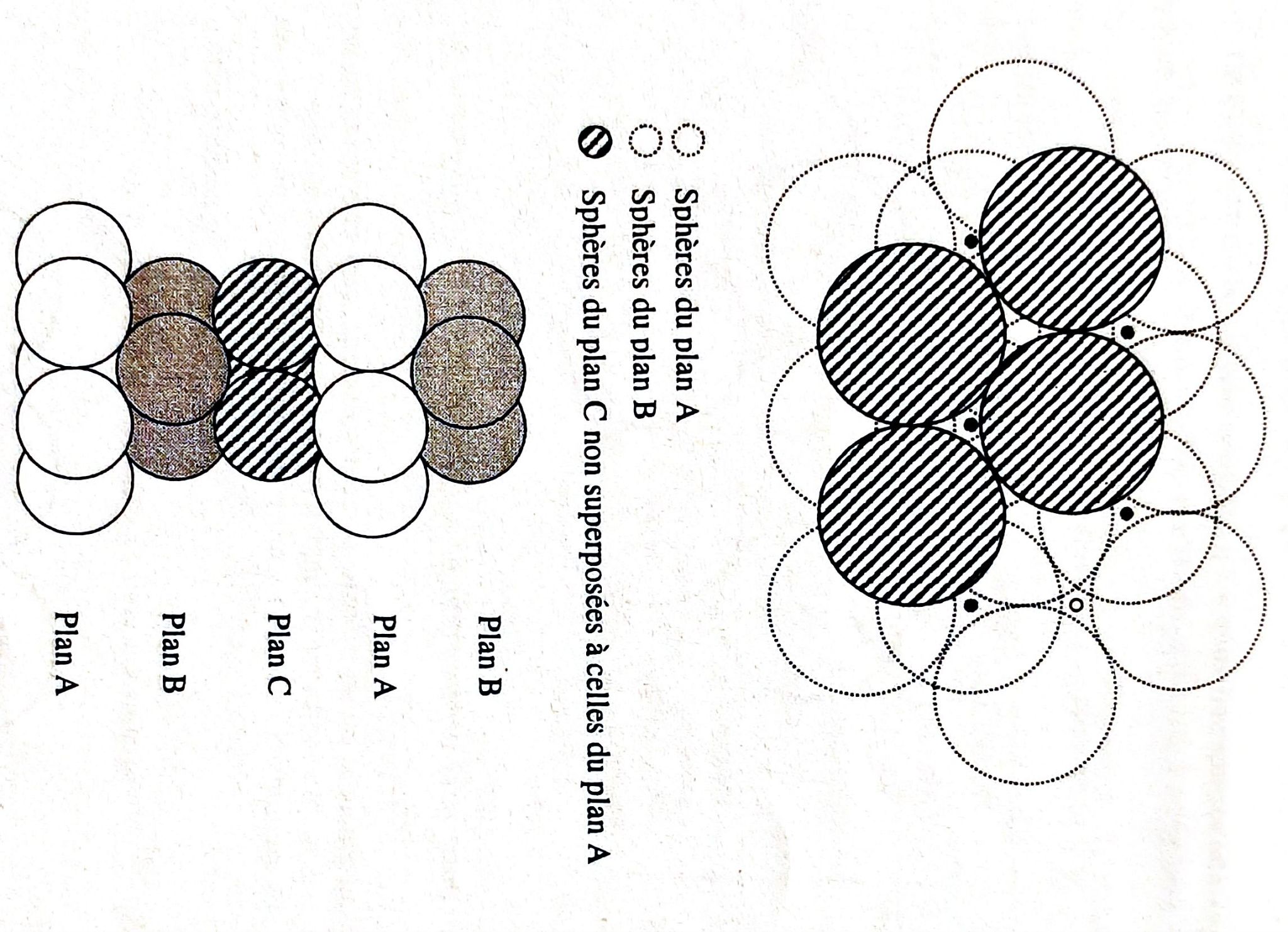 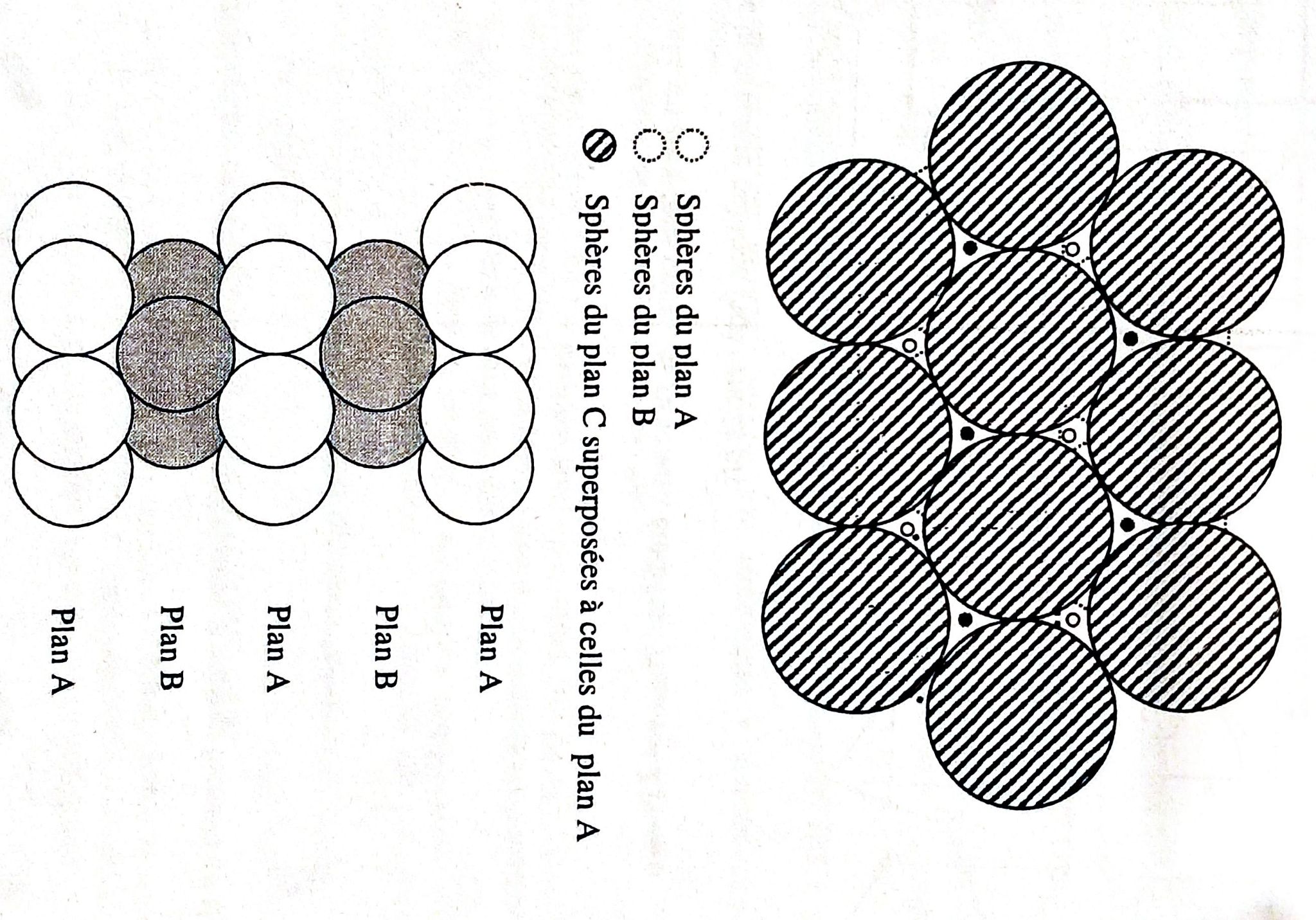 Les 4 familles de cristaux
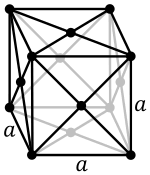 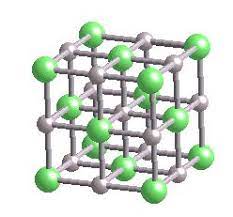 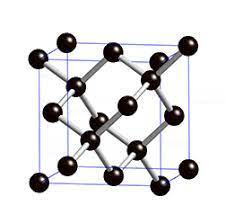 Bibliographie
cristal : wikipédia
Haüy : sciencephoto.com
cristal = motif + réseau : deuns.chez.com
réseau cristallin et maille cristalline : R. Leroux
empilement compact de sphères dans l’espace : R. Leroux